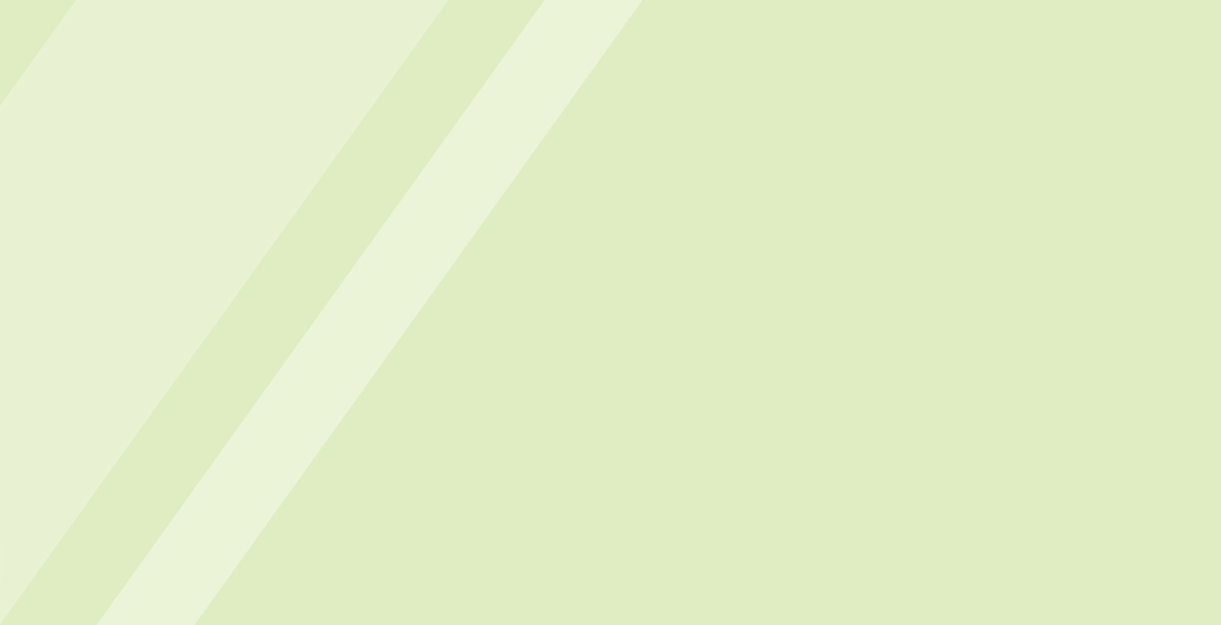 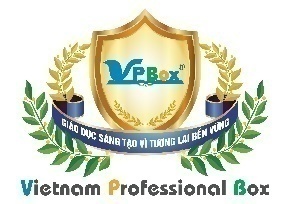 UNIT 20:
WHERE IS SAPA?
REVIEW
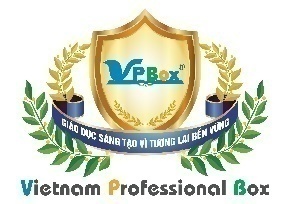 MEMORY GAME
CHECK
4
3
5
1
2
far
central
north
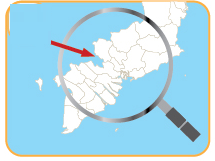 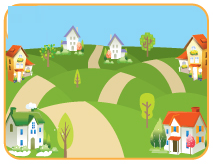 village
6
8
9
south
10
7
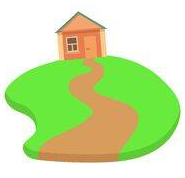 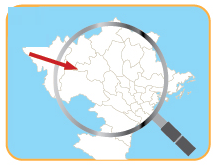 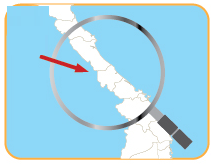 [Speaker Notes: GV lần lượt mở các ô cửa để học sinh ghi nhớ các bức tranh và từ sau mỗi ô cửa. 
GV click check để hiện đáp án.]
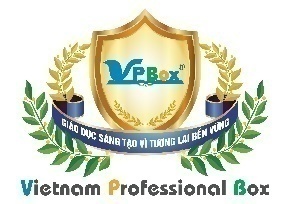 MEMORY GAME
CHECK
far
central
north
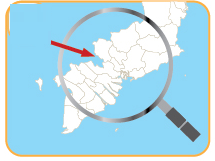 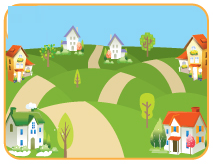 village
south
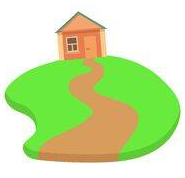 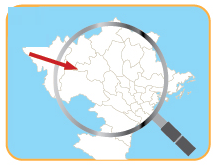 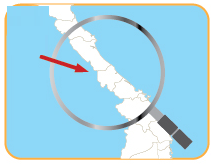 [Speaker Notes: - Gv check đáp án và thưởng sao cho đội hs. 1-6;2-7;3-10;4-9;5-8]
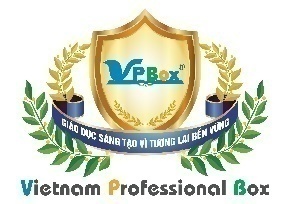 REVISION
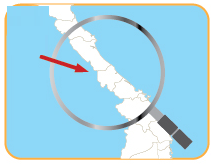 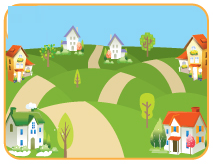 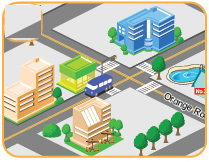 city
village
central
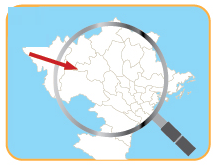 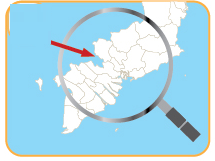 Where’s…………?
     It’s ……..
 Is…..near/far from Ha Noi?
    Yes,…./ No,….
south
north
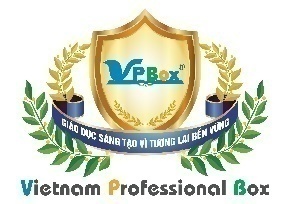 Unit 20:
Review
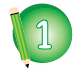 Cross the wrong letters and rewrite the words.
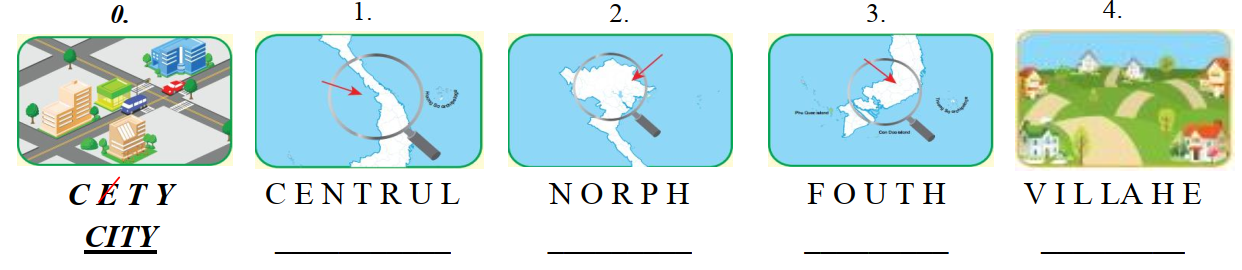 [Speaker Notes: - Gv hướng dẫn học sinh làm bài tập, nhận diện tranh.]
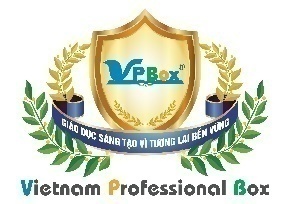 Unit 20:
Review
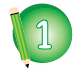 Cross the wrong letters and rewrite the words.
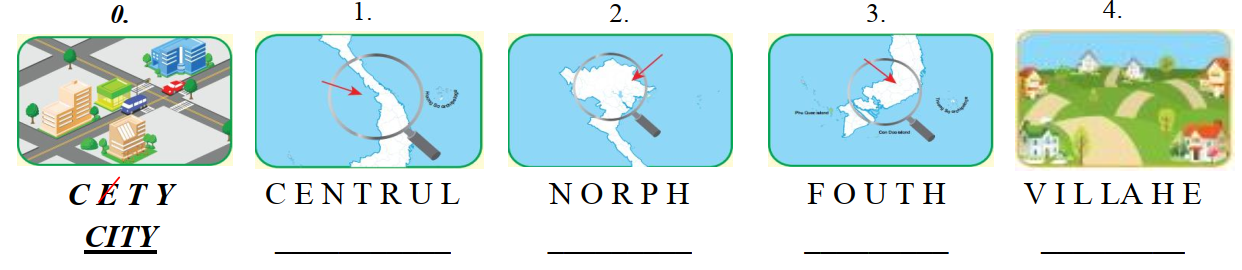 CENTRAL
NORTH
SOUTH
VILLAGE
[Speaker Notes: GV chữa bài cho HS, GV click chuột để hiện đáp án.]
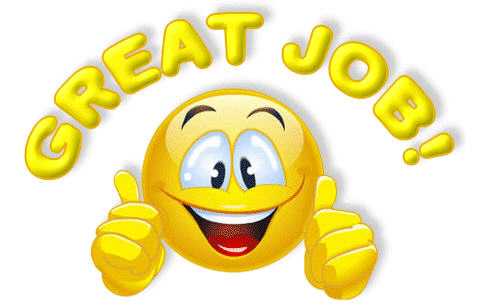 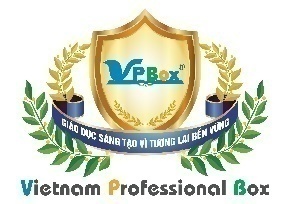 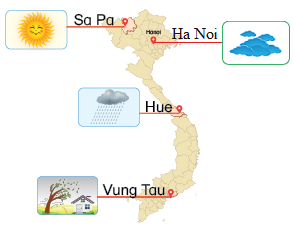 Unit 20:
Review
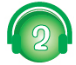 Look and circle the best answers.
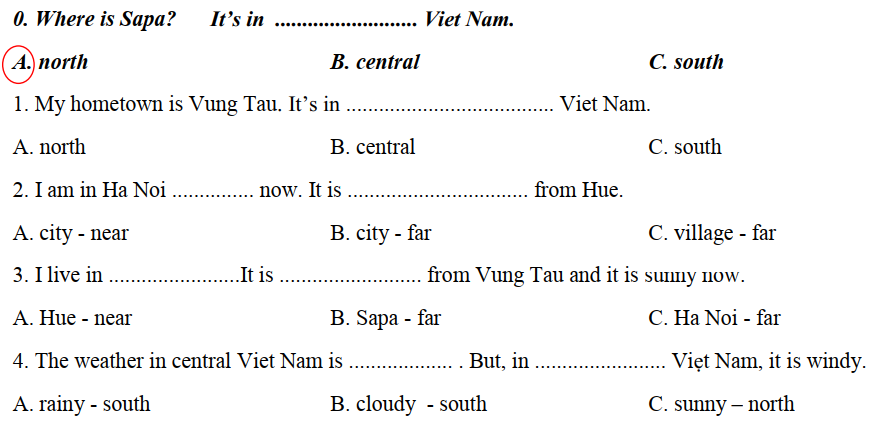 [Speaker Notes: Gv đặt những câu hỏi gợi mở cho hs hiểu yêu cầu đề bài.]
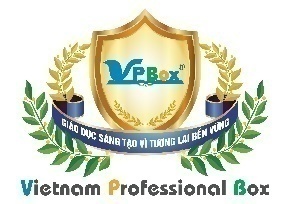 Unit 20:
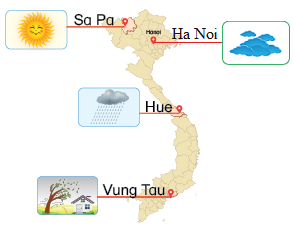 Review
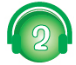 Look and circle the best answers.
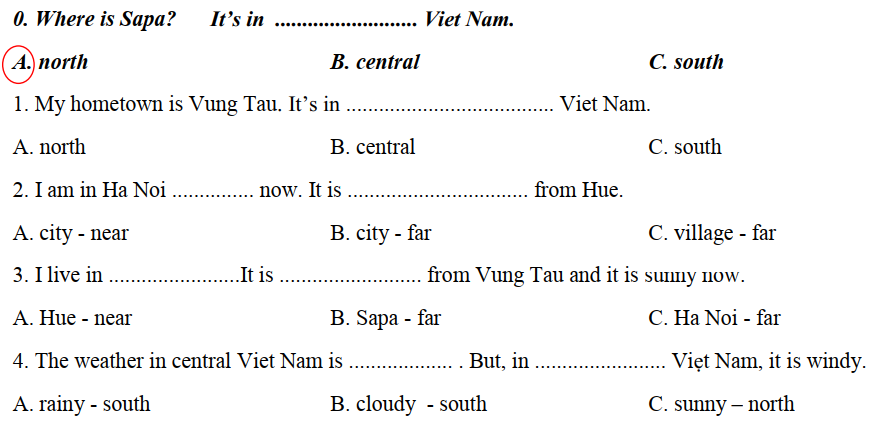 [Speaker Notes: Gv chữa bài cho HS, click chuột để hiện đáp án.]
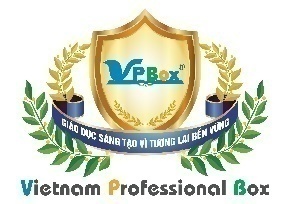 GAME: “PASSING THE BALL”
It’s Ha Noi city.
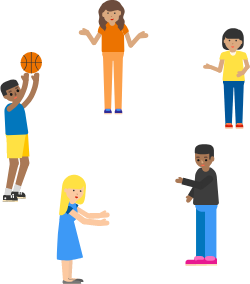 What is your city?
It’s in north Vietnam.
Where is your city?
[Speaker Notes: - GV mở nhạc, học sinh truyền bóng (1 bóng xanh, 1 bóng đỏ).
Khi nhạc dừng, hs nào đang cầm bóng đỏ đặt câu hỏi “What’s your city’s name?/ Where is your city?/ Is it near/far from …?” 
 HS nào cầm bóng xanh trả lời.]
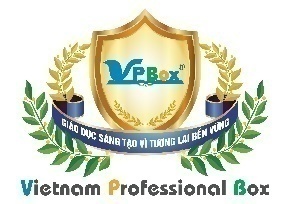 WRAP-UP
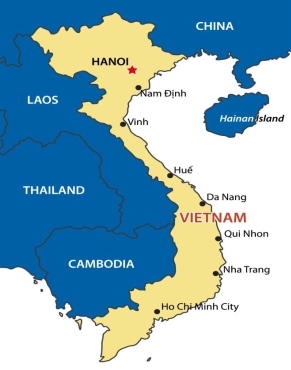 Where’s…………?
     It’s ……..
 Is it near Ha Noi?
    Yes,…./ No,….